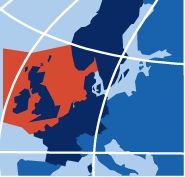 BE-AWARE Project
BONN AGREEMENT
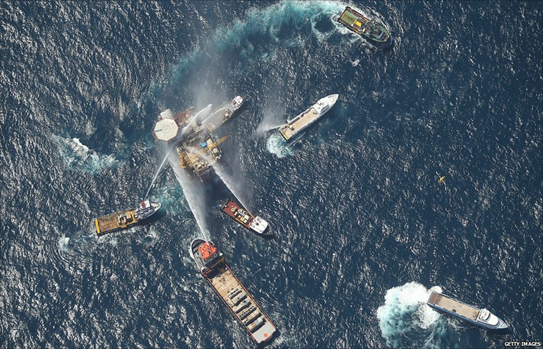 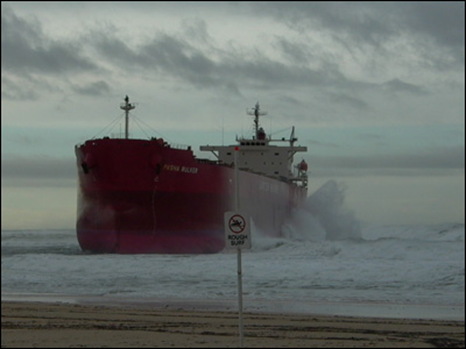 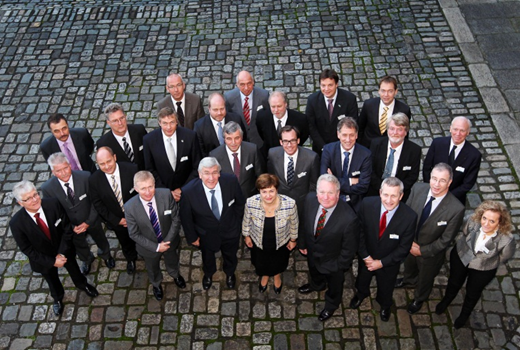 Bonn Agreement: Area-wide Assessment of Risk Evaluations
John Mouat, Deputy Secretary
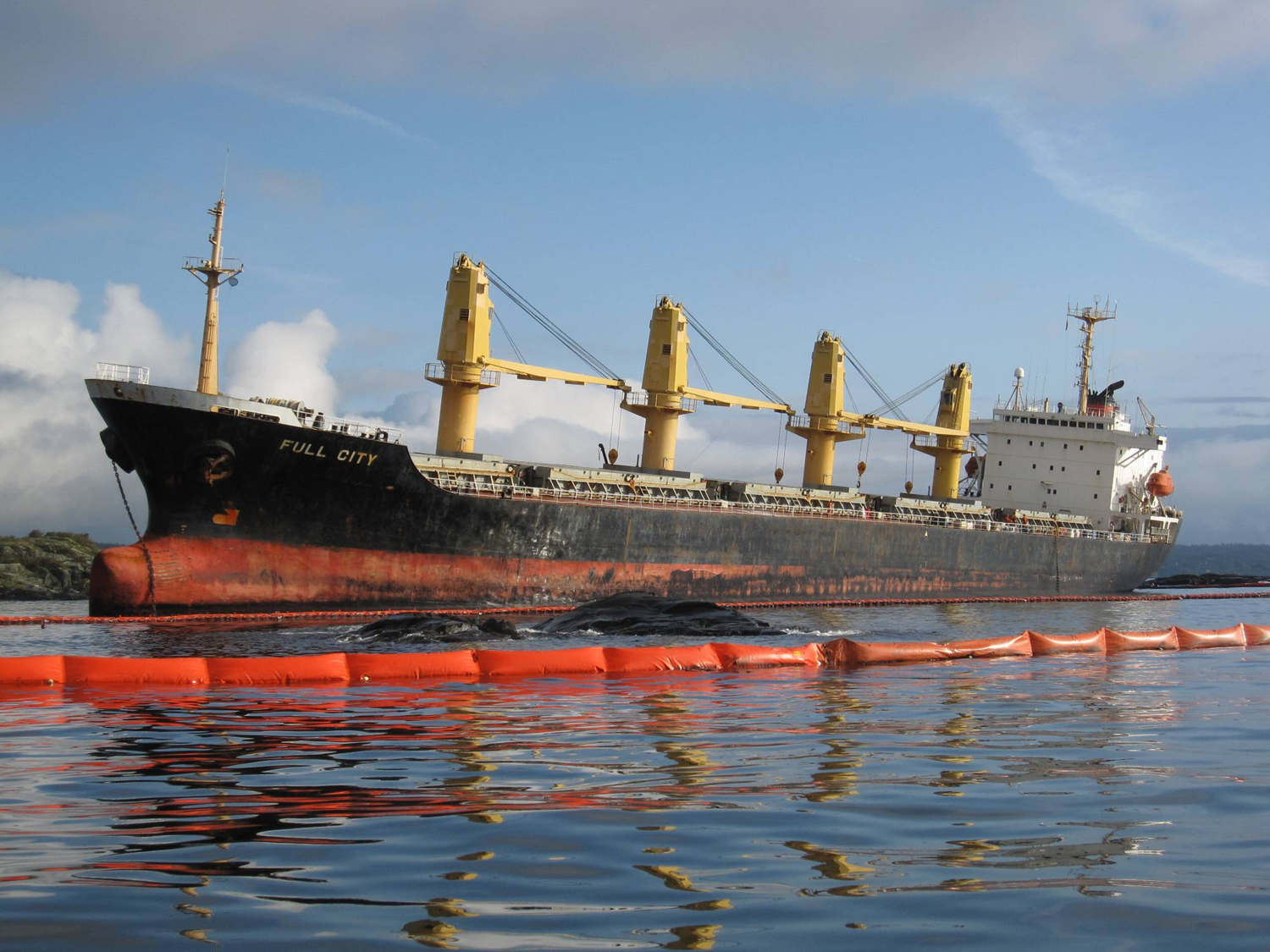 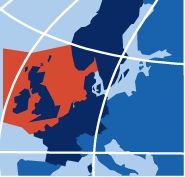 Bonn AgreementAgreement for cooperation in dealing with pollution of the North Sea by oil and other harmful substances
Surveillance for threats of marine pollution
Development of common operational methods 
Support in response operations
Sharing research and development
Carrying out joint exercises
Risk assessment
Why do we need a risk Assessment in the Greater North Sea?
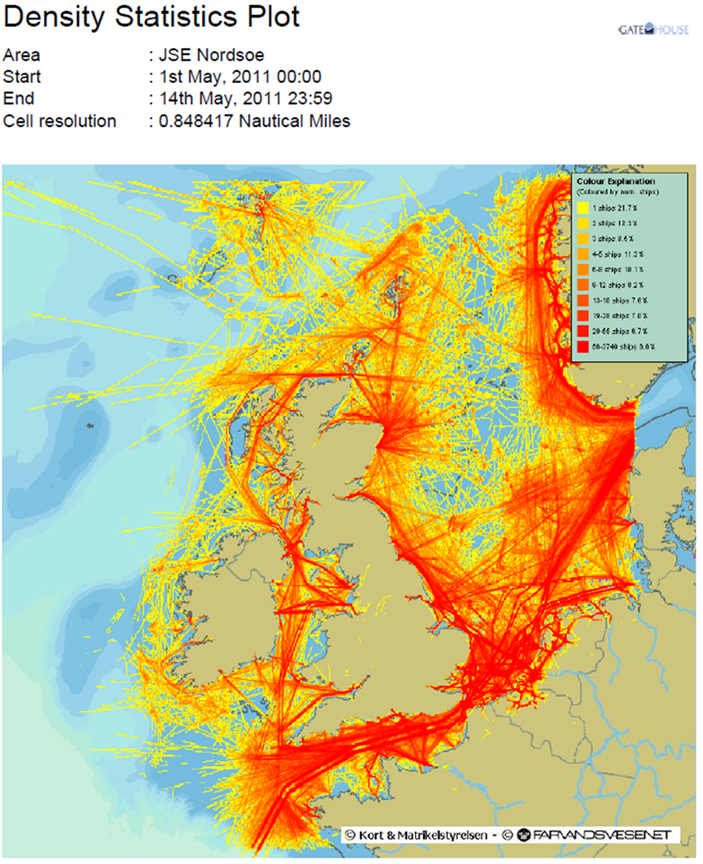 Increasing traffic and vessel size
Increased transports of oil and HNS 
New maritime uses and activity
Energy generation
Ocean aquaculture
Marine protected areas
Increased storminess
Project Background
Bonn Agreement Ministerial Meeting 2010
Dublin Declaration
Bonn Agreement Action Plan (BAAP)
Risk Analysis Workshop, May 2011
No existing overview
Need to further develop on National risk assessments
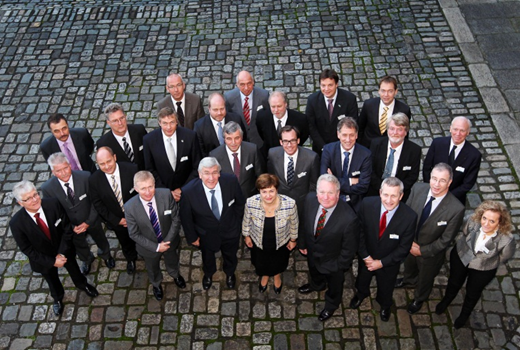 [Speaker Notes: Hazard identification
Risk modelling
Lessons learned
Awareness
Multinational participation]
Project Structure
Project Structure
Project partners
Coordinating Beneficiary:
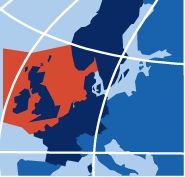 Bonn Agreement
Associate  Beneficiaries:
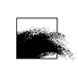 RWS
Noordzee
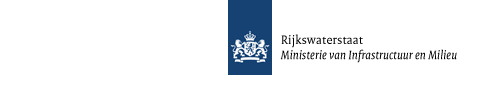 Admiral Danish Fleet HQ
RBINS
MUMM
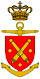 Co-Financiers:
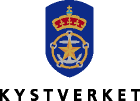 Norwegian Coastal Administration
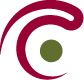 Belgian Federal Public Service: Marine Environment Unit
Project Funding
Total value :			€540,800
BA Secretariat (CO) 			€40,000 in kind
Belgium (AB1)		€2,000
Denmark (AB2)		€15,000 + €31,300 in kind
Netherlands (AB3)	€25,000
Belgium (ENV) 		€15,000
Norway 			€10,000

Co-financing by EU		€402 500
Timeline
Reporting Schedule
Progress report 1 –  July 2012
Interim Technical and Financial report –  January 2013
Progress report 2 – July 2013
Final Technical and Financial report – March 2014
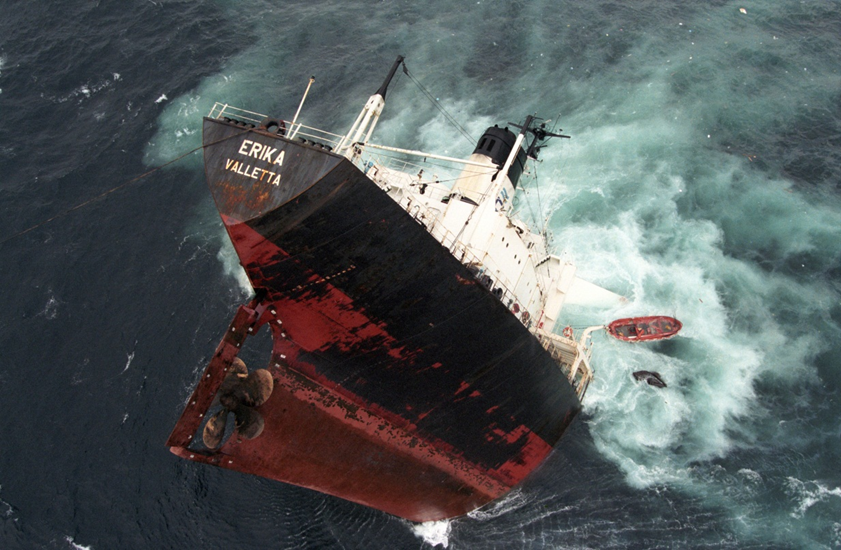 Continuation
Joint sensitivity mapping and detailed analysis of impact
Modelling of a range of scenarios comprising additional risk reducing measures and  response capabilities
Comprehensive HNS analysis
Enhanced preparedness in high risk areas
Thank youwww.bonnagreement.org0044 (0)20 7439 5200